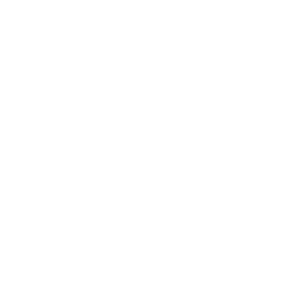 Wear your mask
Think of yourself as a superhero saving lives
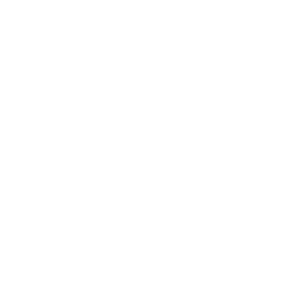 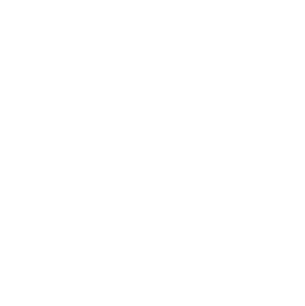 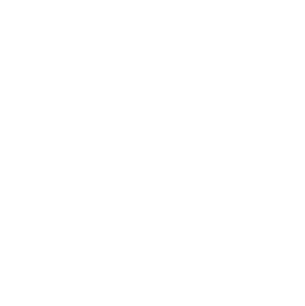 6’
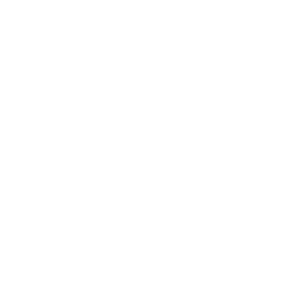 Stretch Your Distance
Practice physical distancing and social connection
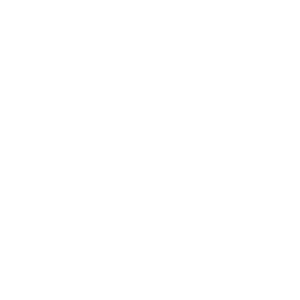 Clean hands are safe hands
Mind the 20 second rule
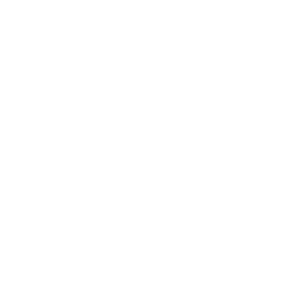 Help Keep it Clean
Please clean high-touch surfaces when entering and exiting a room
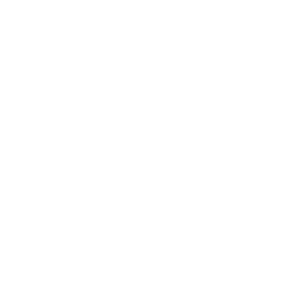 This Bathroom is Regularly
Disinfected
Remember to wash your hands for at least 20 seconds
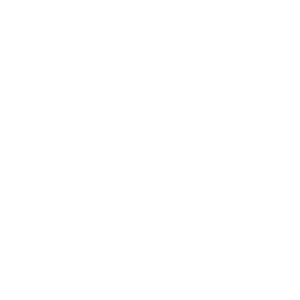 Gloves must be worn in this area
For your safety and the safety of others
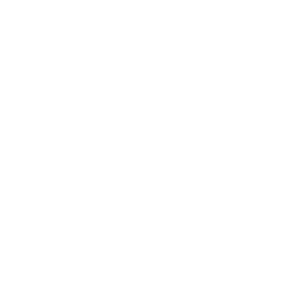 This amenity is temporarily closed
Hope to see you back soon
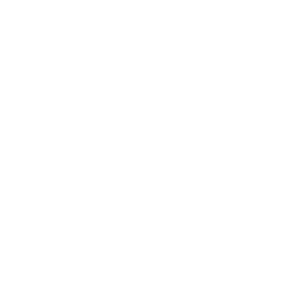 This space is 
temporarily closed
Hope to see you back soon
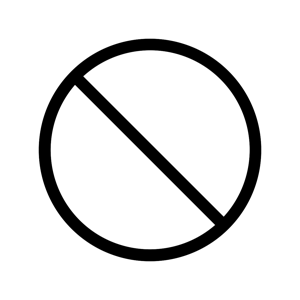 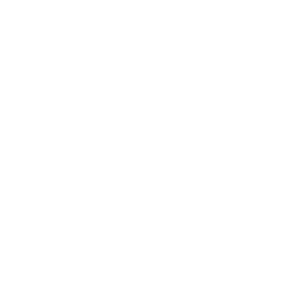 Microwave is 
temporarily closed
Hope to see you back soon
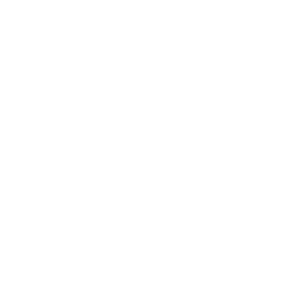 1
Maximum Occupancy
Less is More
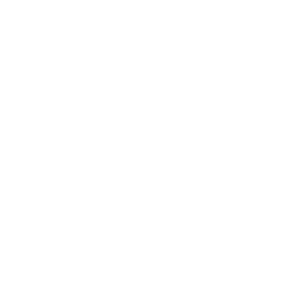 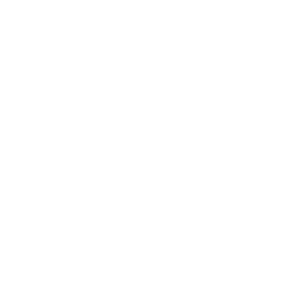 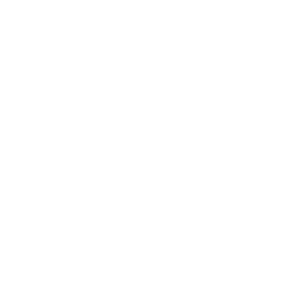 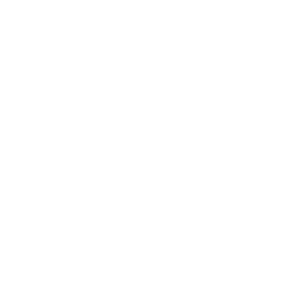 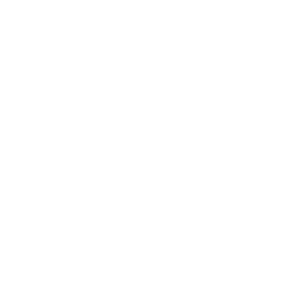 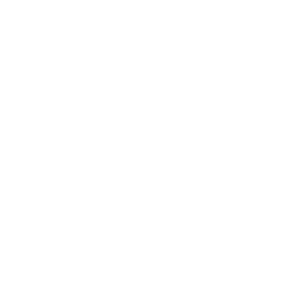 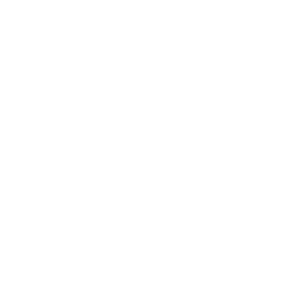 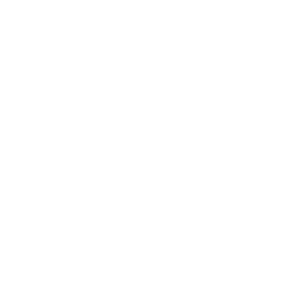 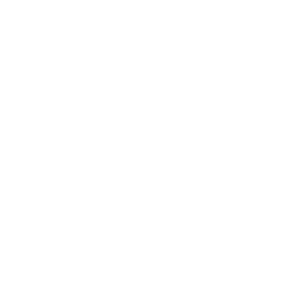 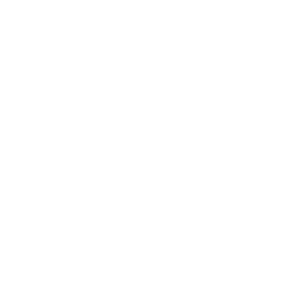 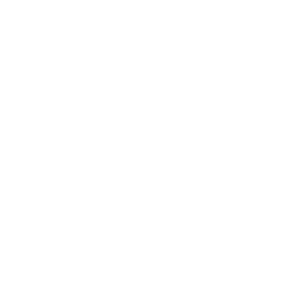 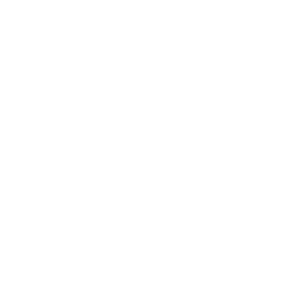 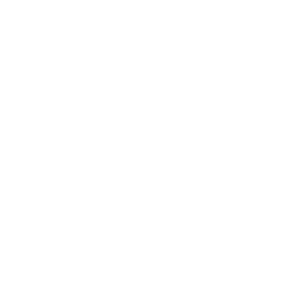 1
3
Maximum Occupancy
Less is More
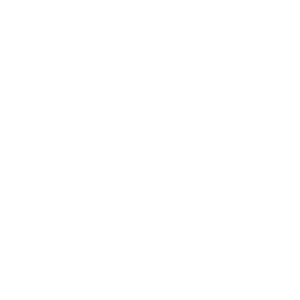 this way
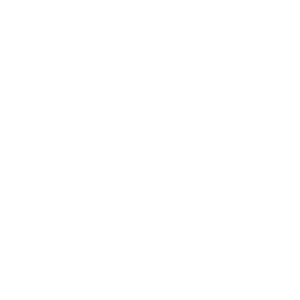 Down Only
Up Only
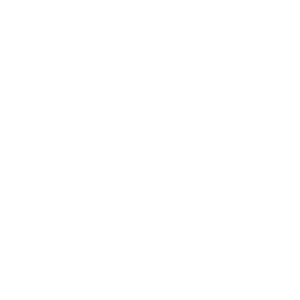 1
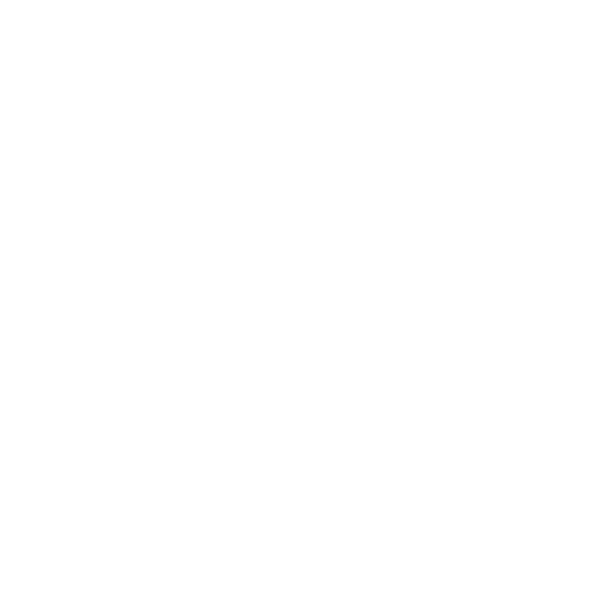 Person on the stairs at a time